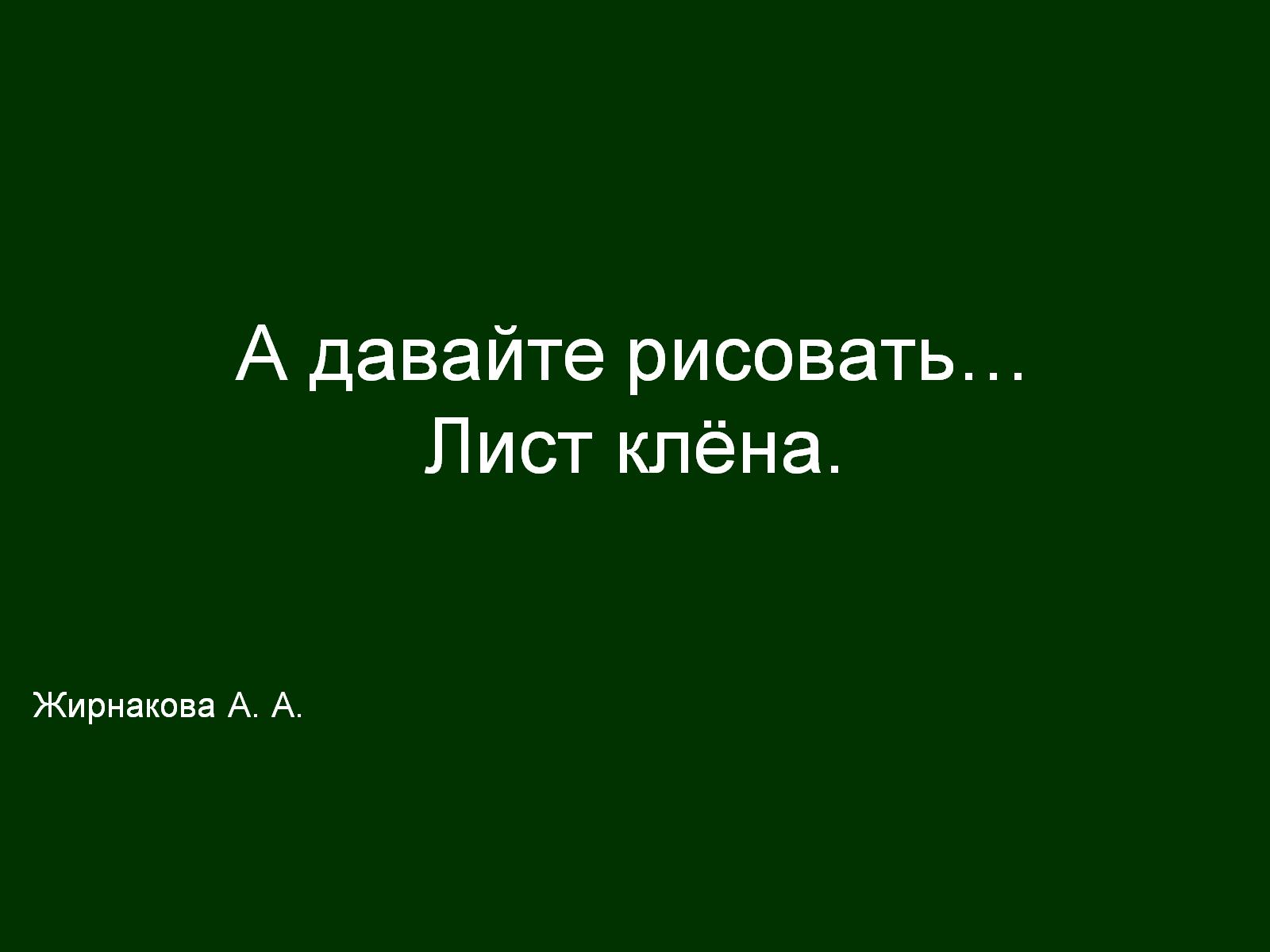 А давайте рисовать…Лист клёна.
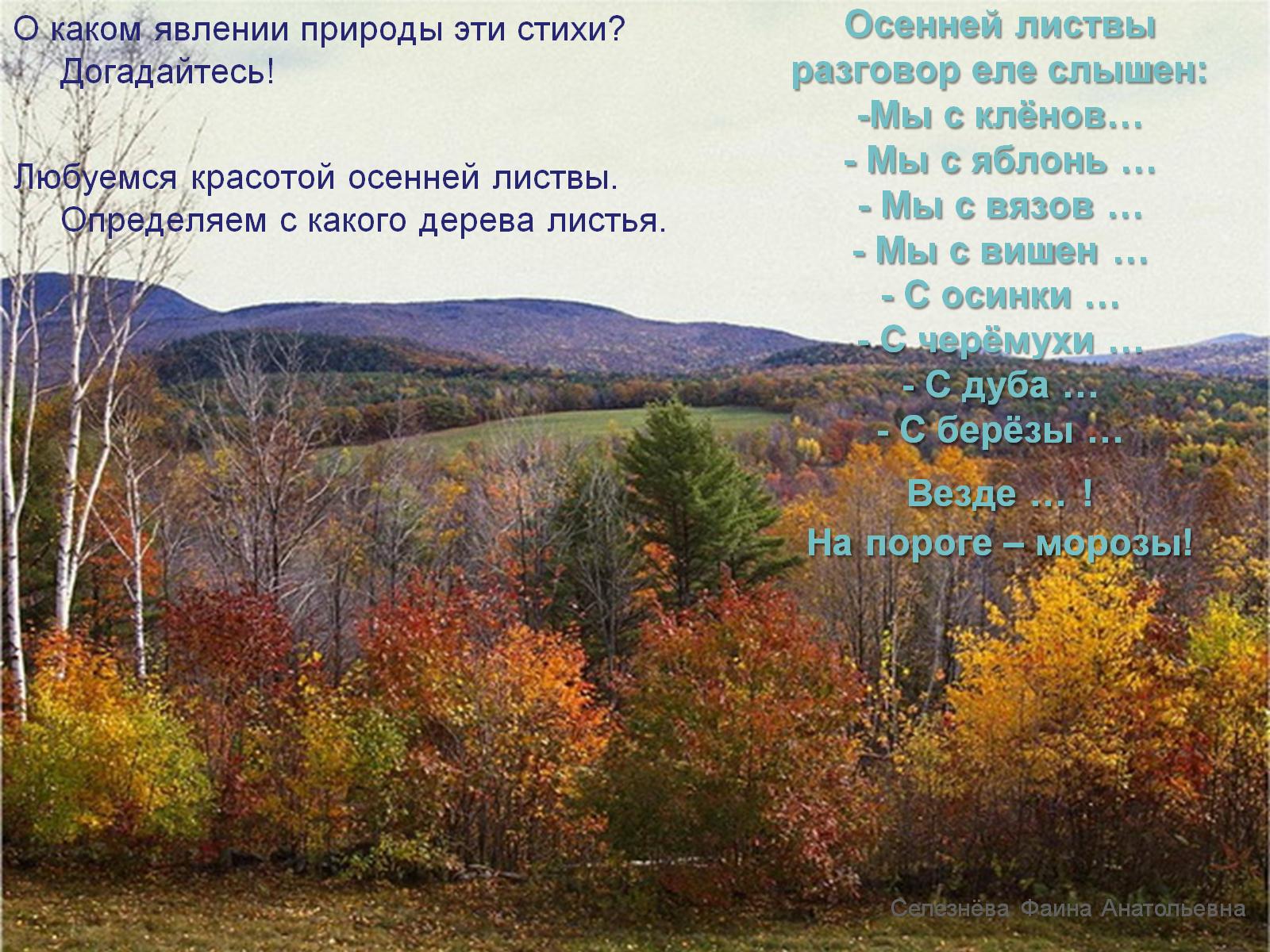 Осенней листвыразговор еле слышен:-Мы с клёнов…- Мы с яблонь …- Мы с вязов …- Мы с вишен …- С осинки …- С черёмухи …- С дуба …- С берёзы …Везде … !На пороге – морозы!
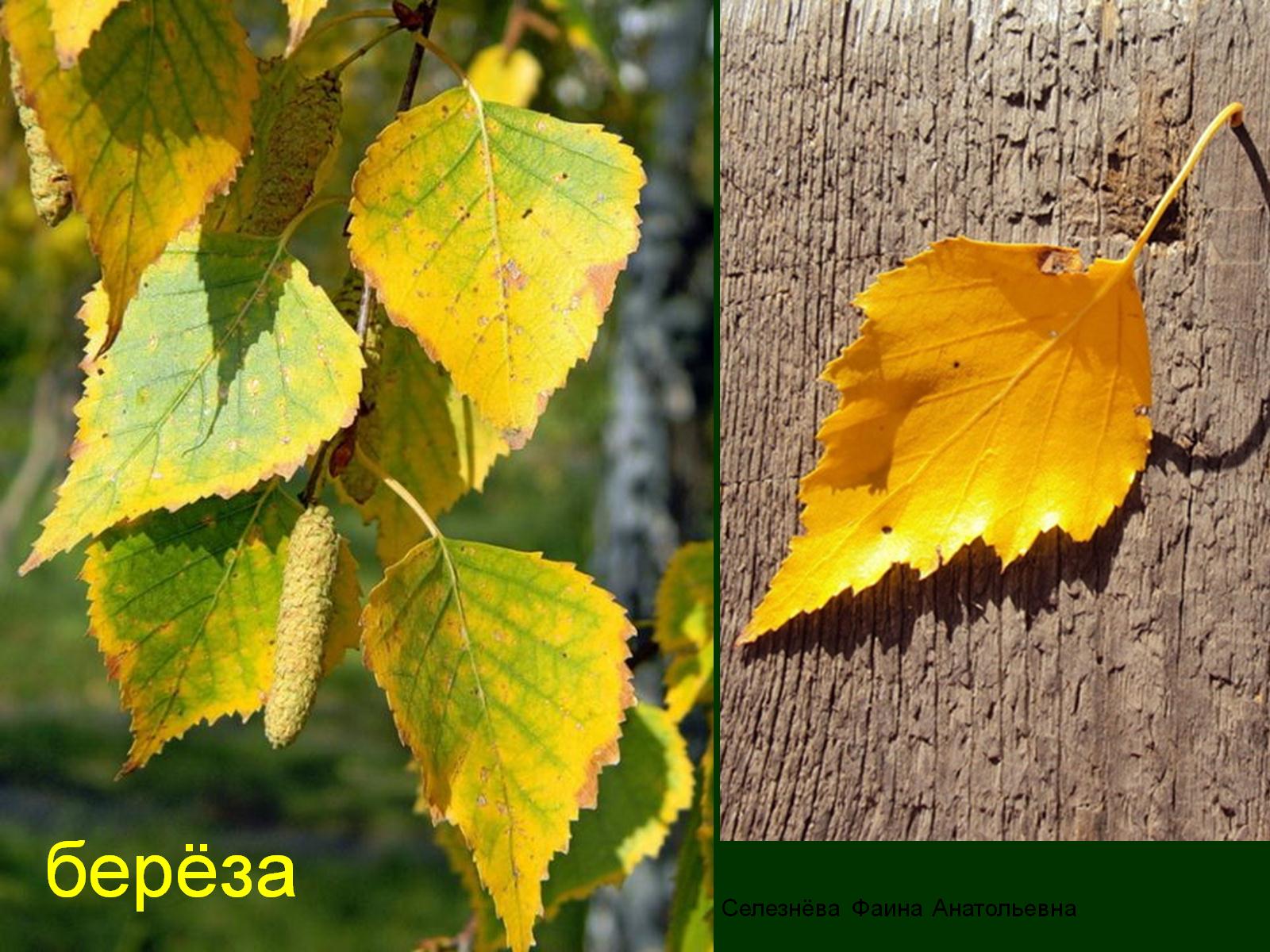 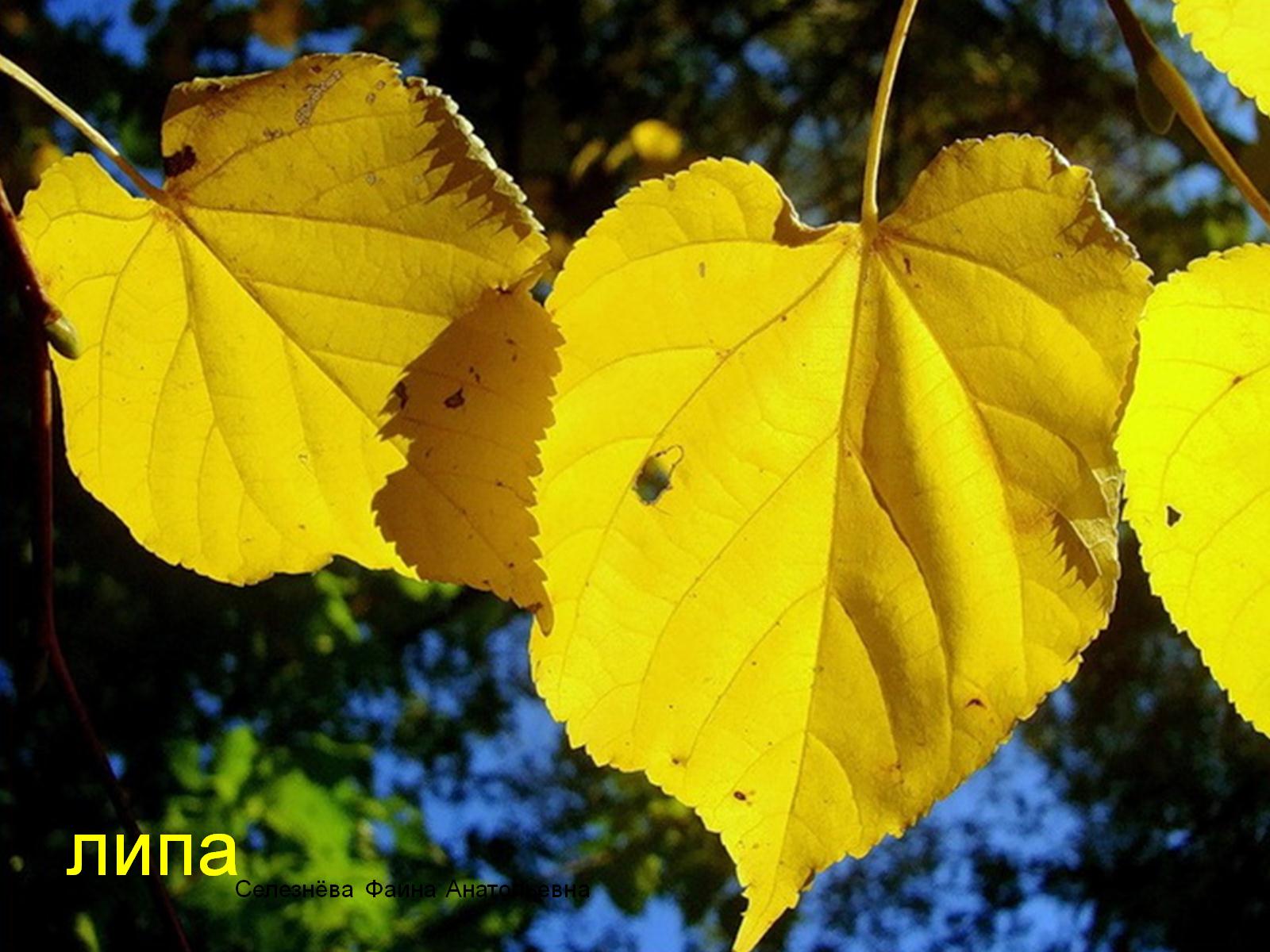 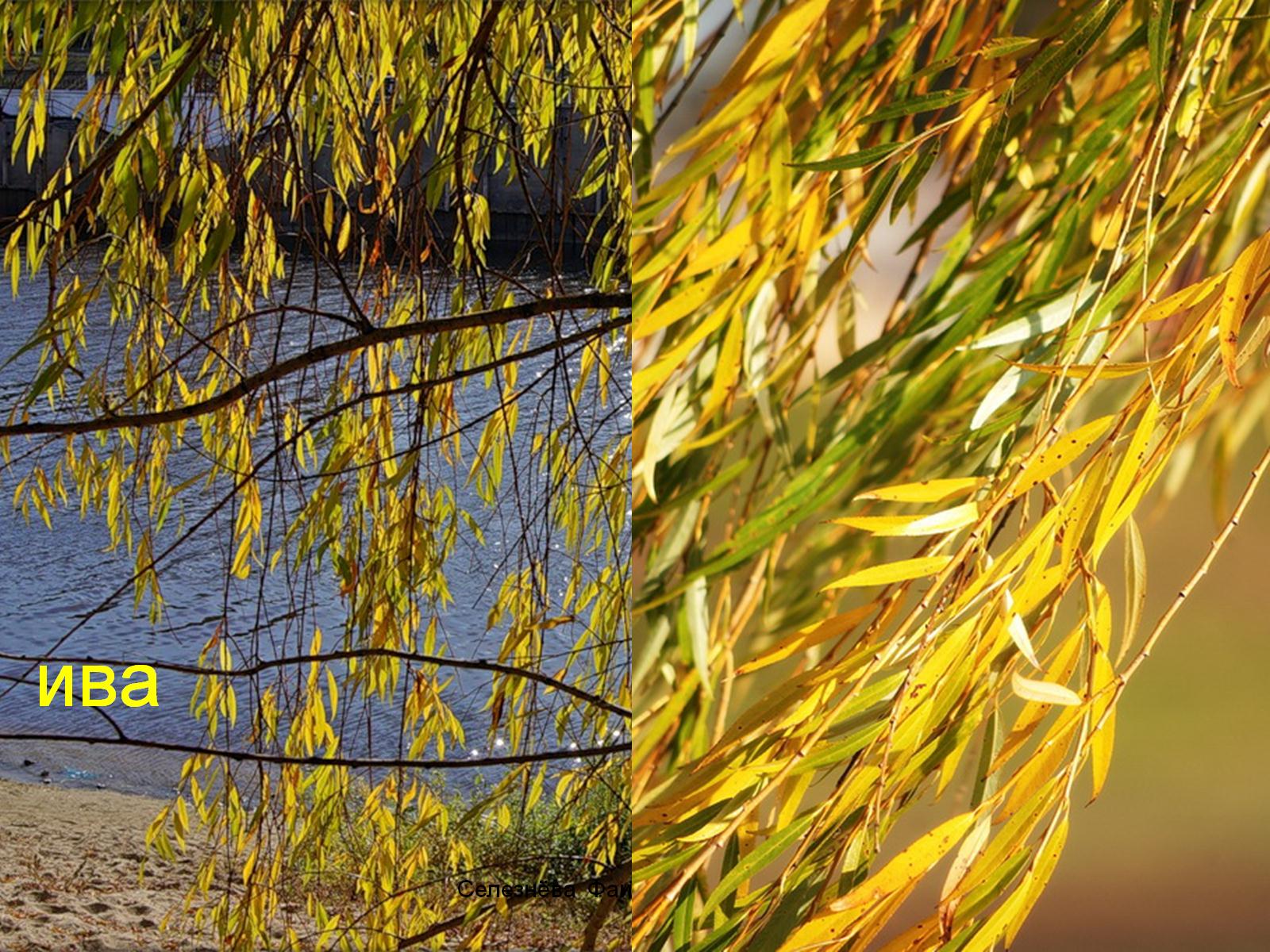 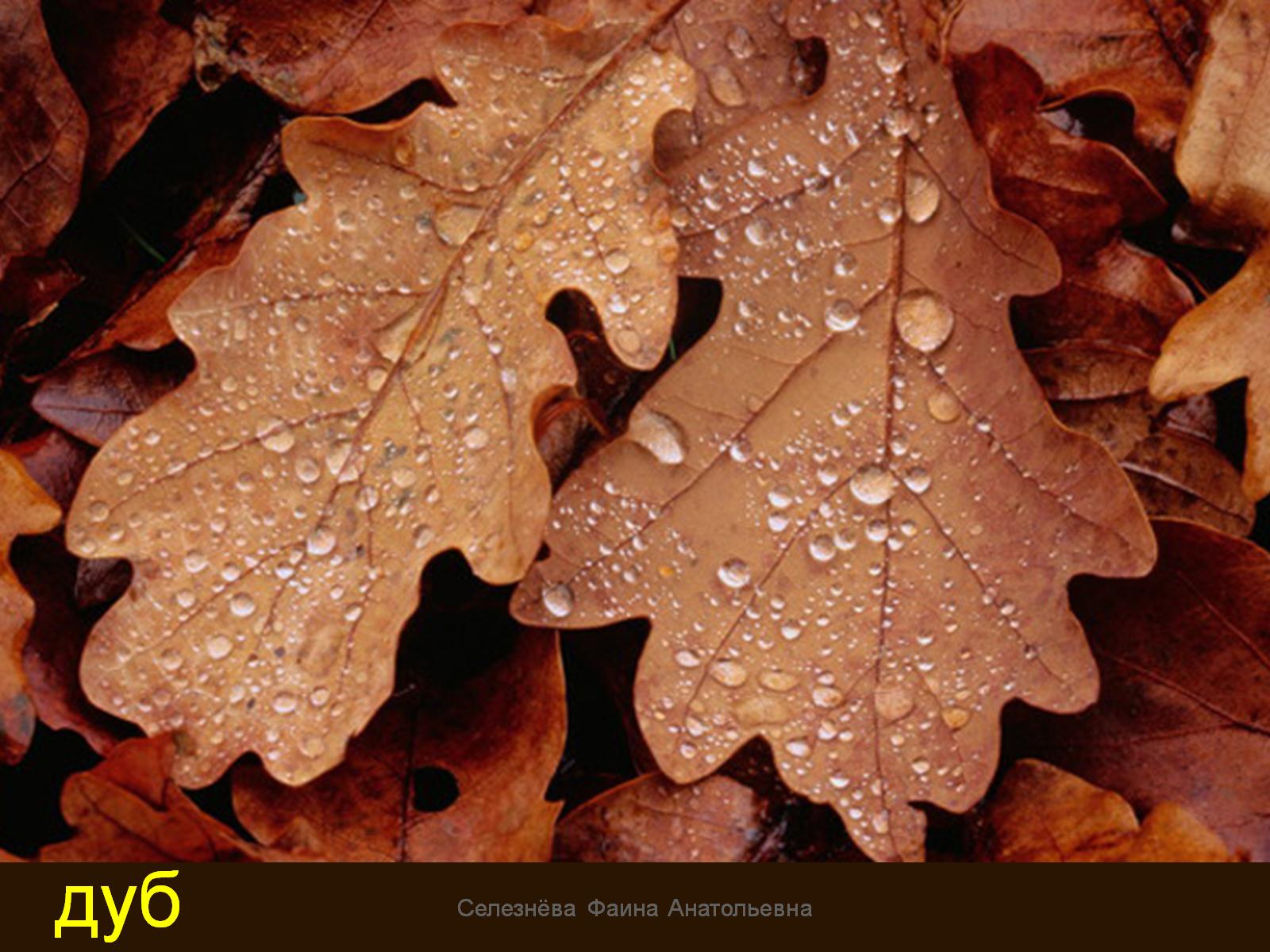 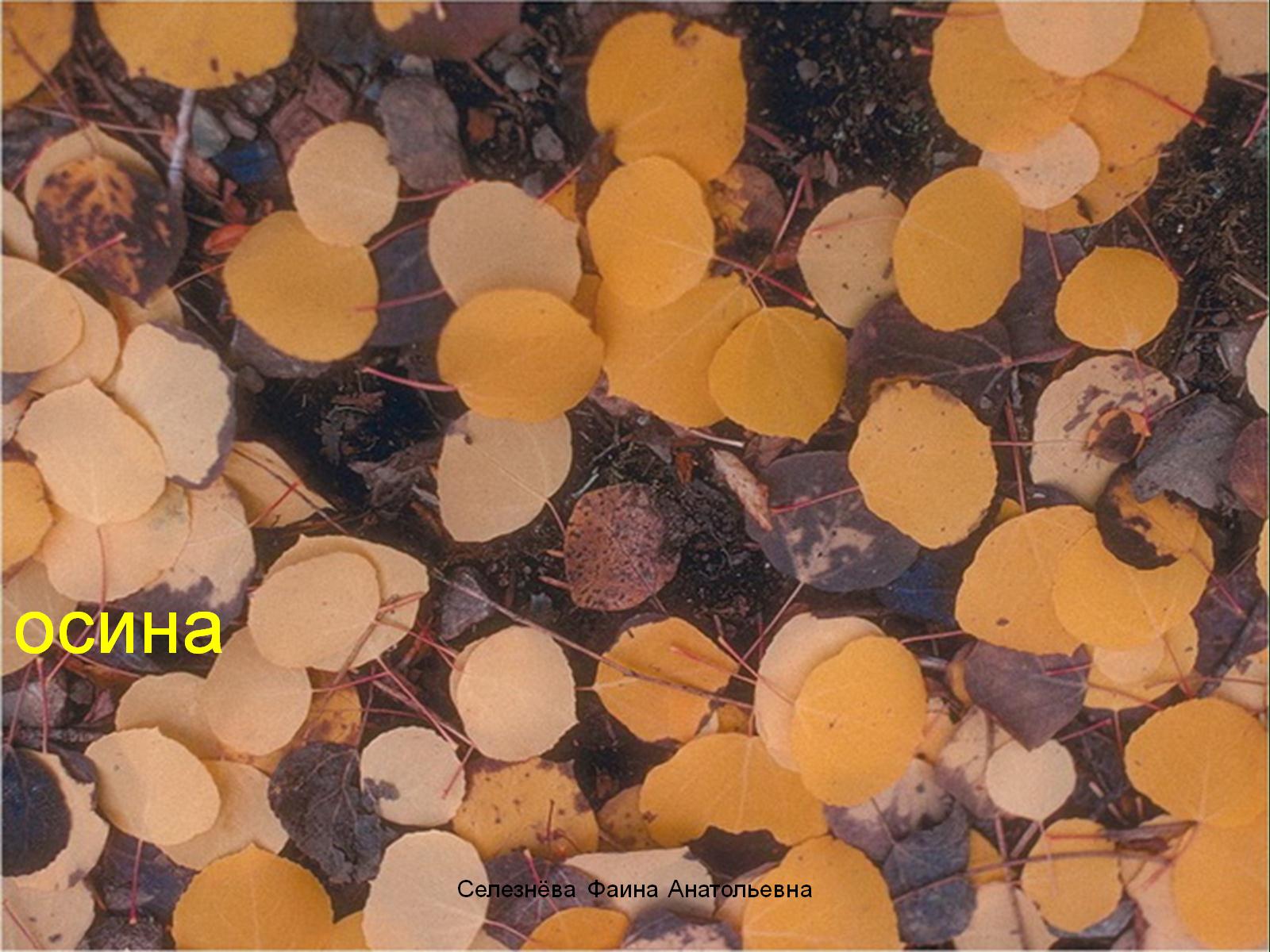 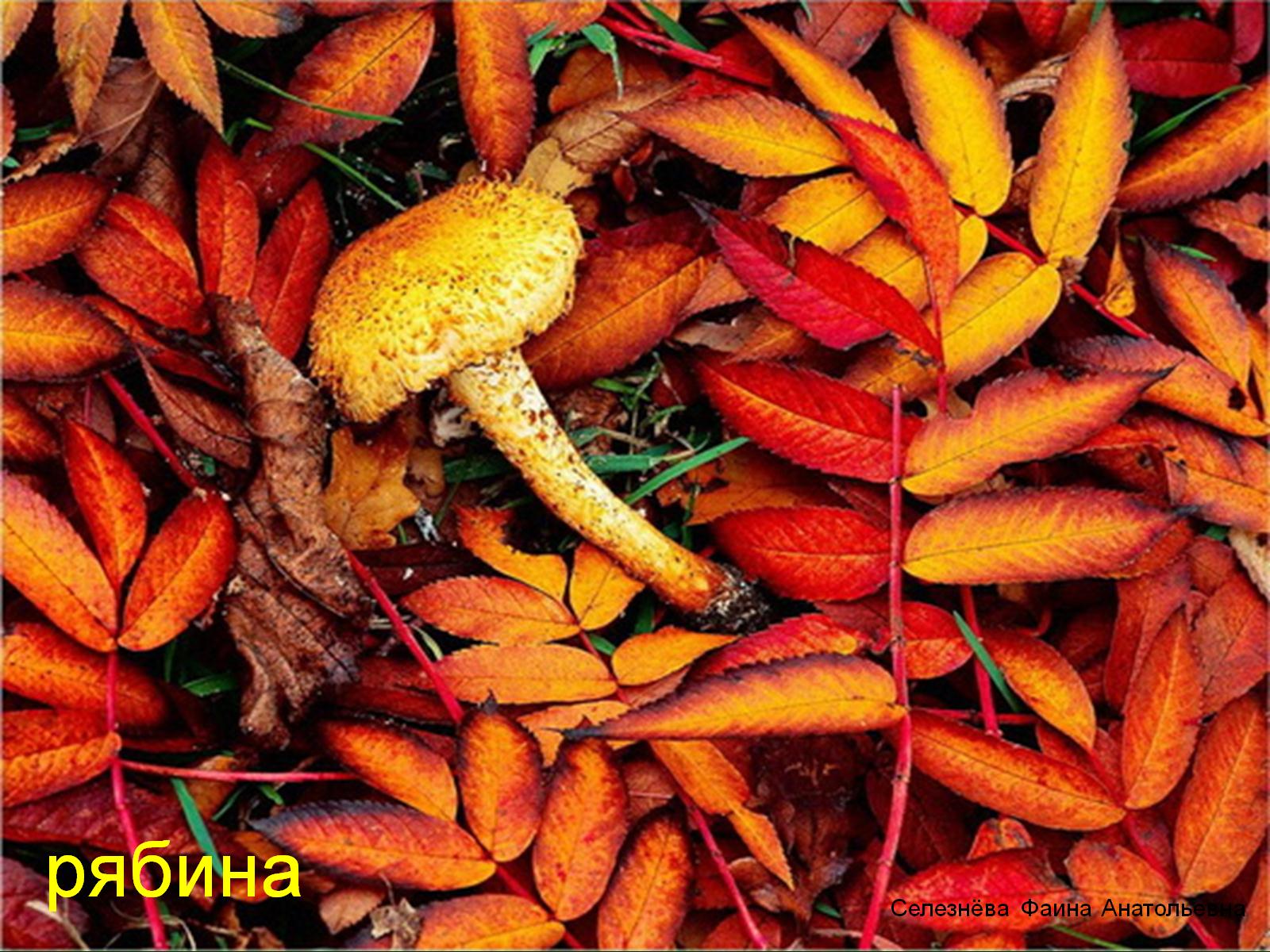 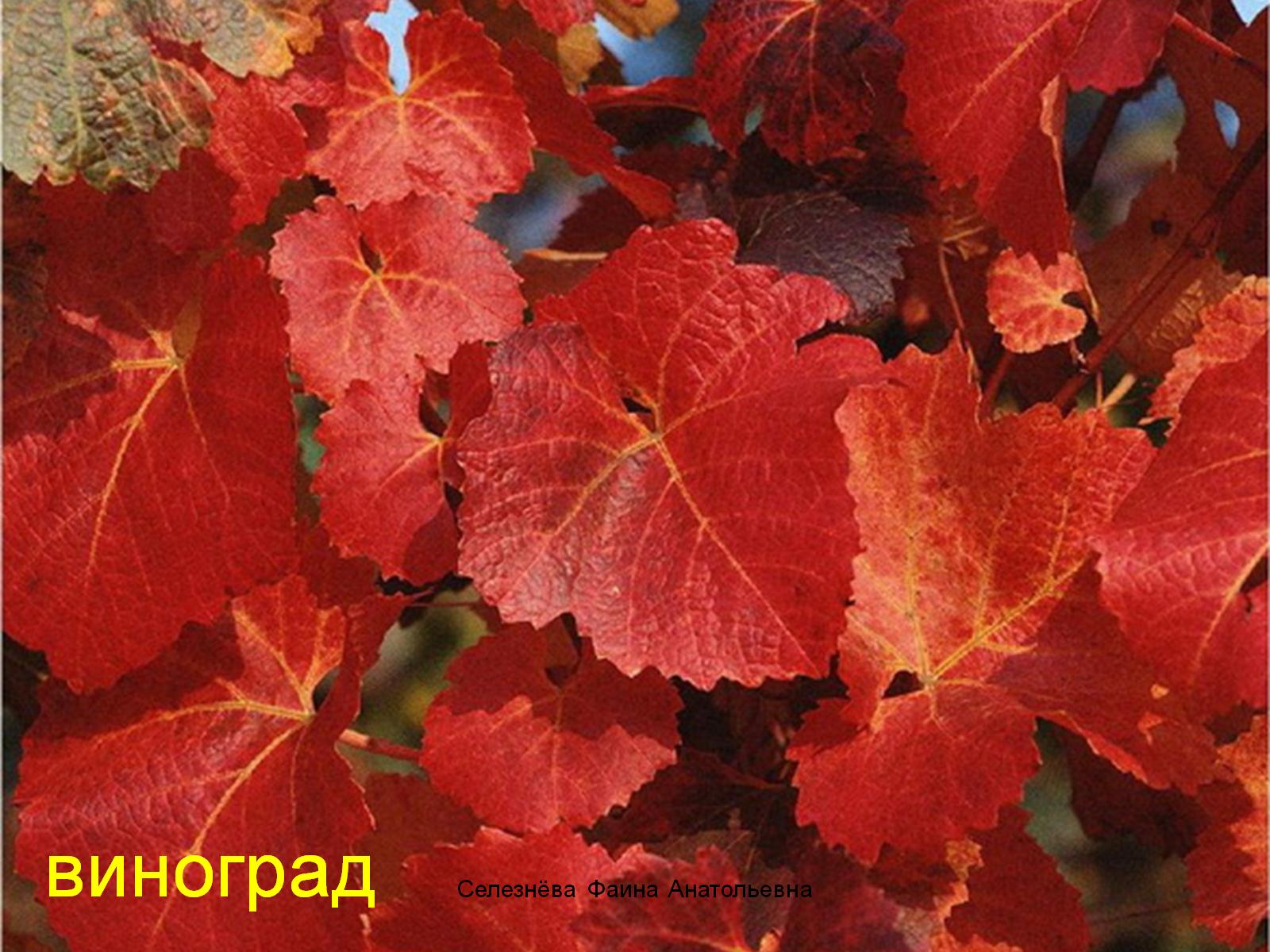 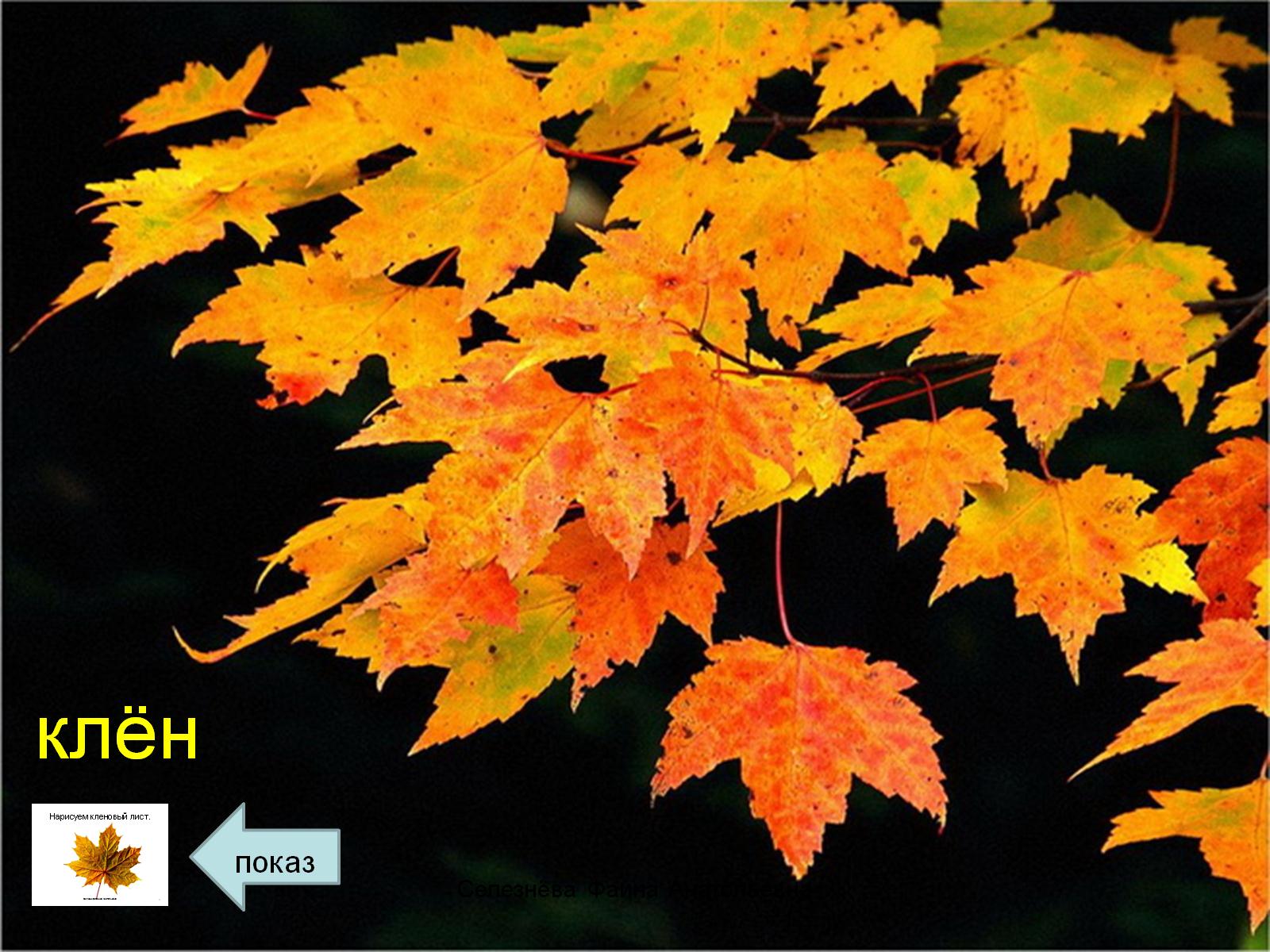 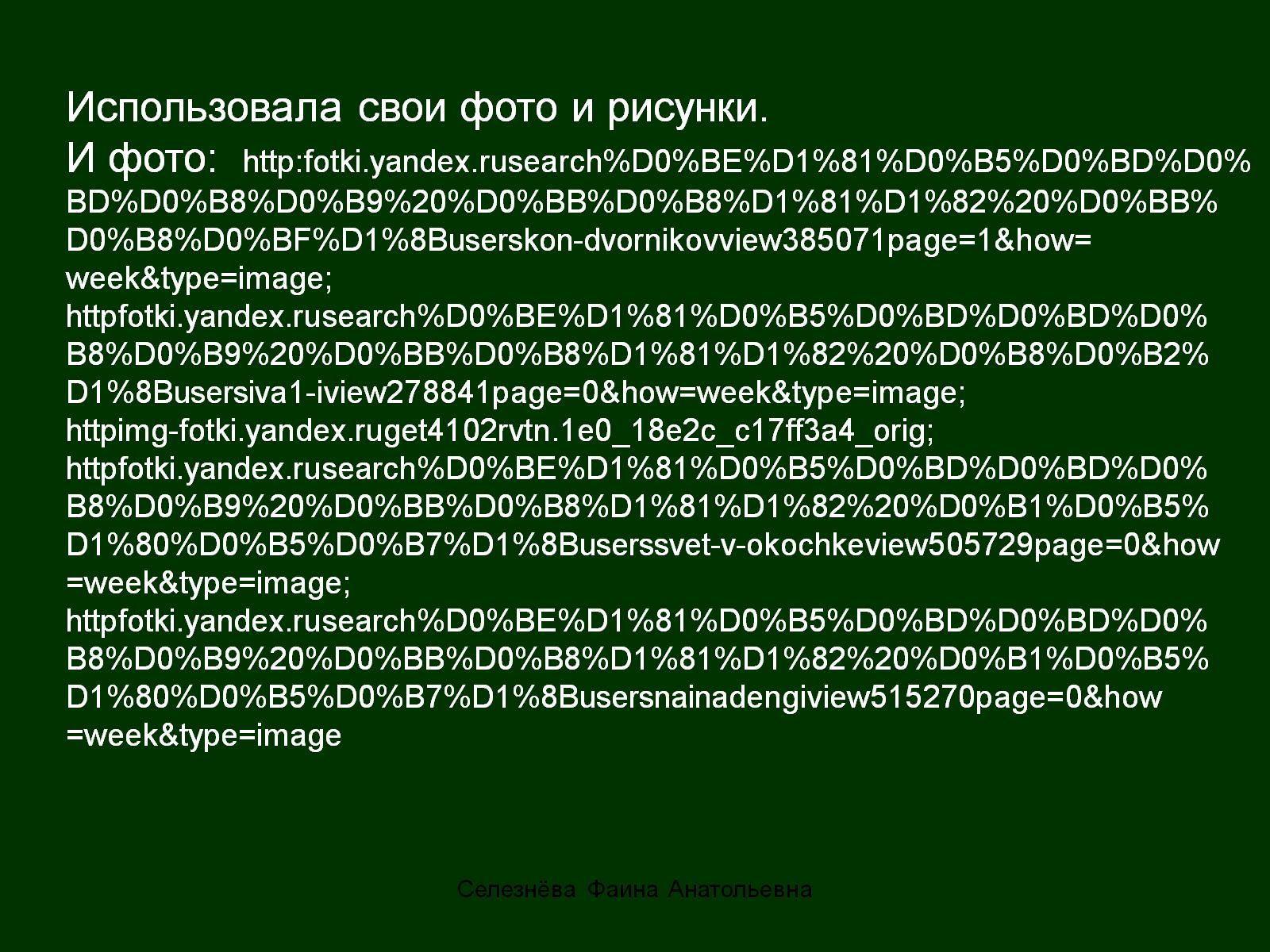